KISTI activities and plans
Global experiment Science Data hub Center
Jin Kim
jkim@kisti.re.kr
LHCOPN-ONE Workshop in Taipei
1
Agenda
KISTI GSDC
GSDC system overview
GSDC & network
Internal & External
GLORIAD & TEIN
Test
Submarine  cable issue
LHCOPN-ONE Workshop in Taipei
2
LHCOPN-ONE Workshop in Taipei
3
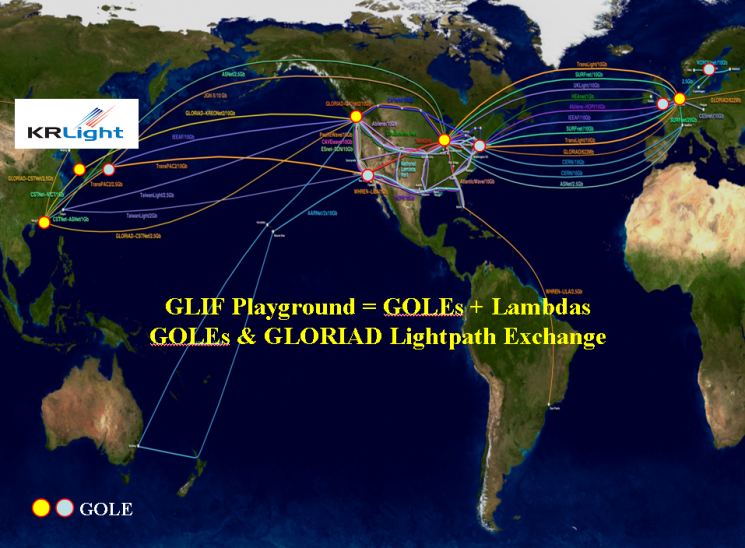 KISTI GSDC
KISTI (Korea Institute of Science and Technology Information)
Government funding research institute for IT founded in 1962
600 people working for National Information Service(distribution & analysis), Supercomputing and Networking  
Operating Supercomputing and NREN Infrastructure
Supercomputer: 307.4 TFlops at peak(14th ranked at Top500 in 2009; 201st now)
NREN Infrastructure: KREONet2 
Domestic: Seoul ←(100G)→ Daejeon
International: HK ←(10G)→ Chicago/Seattle(Member of GLORIAD)
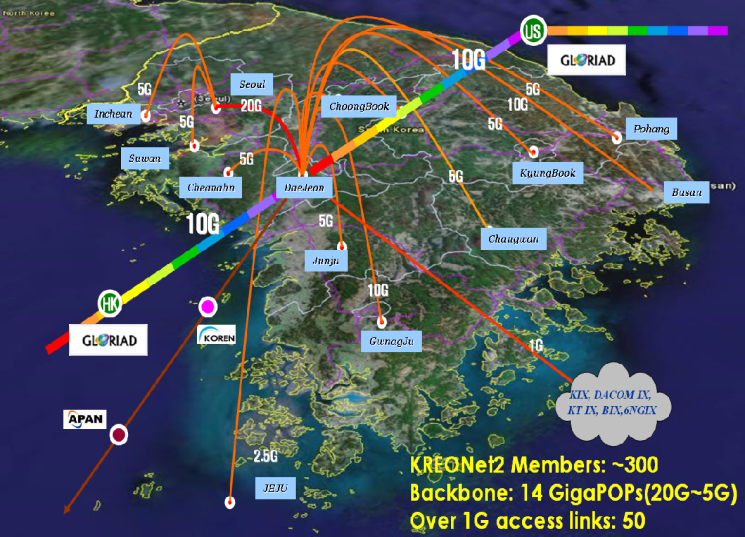 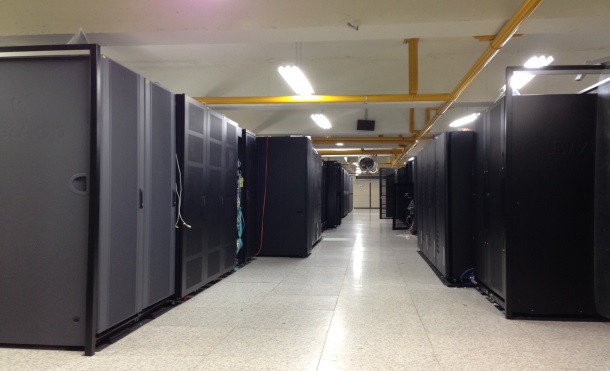 GSDC (Global Science experiment Data hub Center)
Government funding project to promote research experiment providing computing power and storage
HEP: ALICE, CMS, Belle, RENO
Others: LIGO, Bioinformatics, electronic telescope.
Running Data-Intensive Computing Facility
15 staffs: sysadmin, experiment support, external-relation, administration
Total 6,000 cores, 6,500 TB disk and 1,500 TB tape storage
GSDC Facility
History of GSDC
7 years of the experience running grid computing centre with the collaboration with the ALICE experiment and WLCG
2007
2009
2011
2012
2013
2014
2010
Formation of GSDC
ALICE T2 Test-bed
ALICE T2 operation start
ALICE T1 Test-bed
ALICE T1 candidate
Full T1 for ALICE
CMS T3
KISTI Analysis Facility
GSDC System Overview
Private
Public
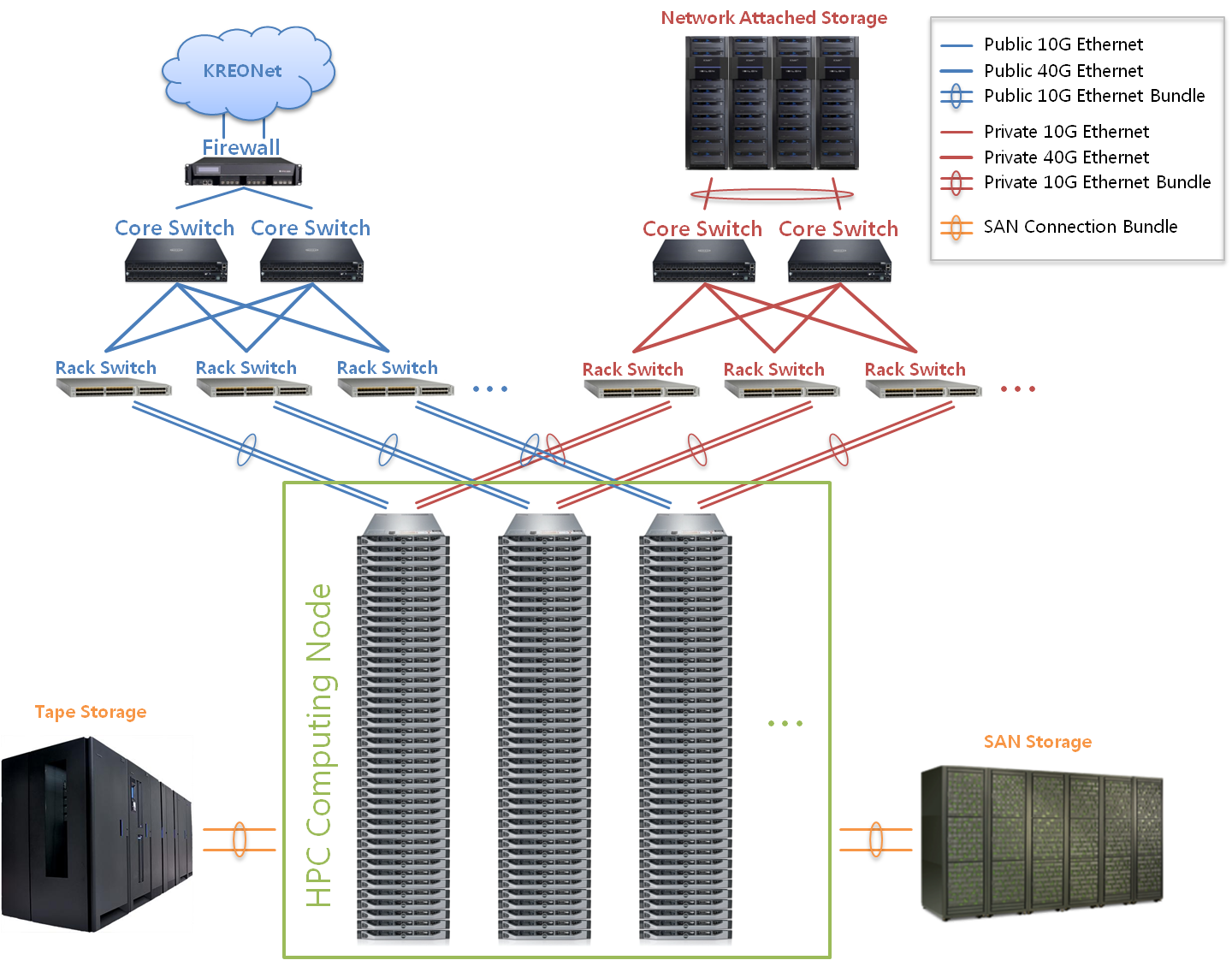 4 Spine switches
    74 Leaf switches
500+ Servers in 22 racks
    14 Storage racks
      4 tape frames
HITACHI HNAS
EMC ICILON
1.5 PB
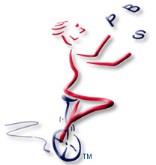 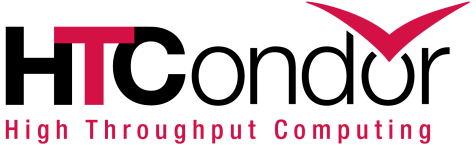 40 computing racks
Torque/MAUI
3,500 slots
ALICE T1, Belle, RENO
HTCondor
2,500 slots
CMS T3, LIGO, KIAF
HITACHI USP/VSP
EMC Clariion/VNX
LHCOPN-ONE Workshop in Taipei
4
4.0 PB
1.5 PB
IBM TSM/GPFS
GSDC System Overview
Private
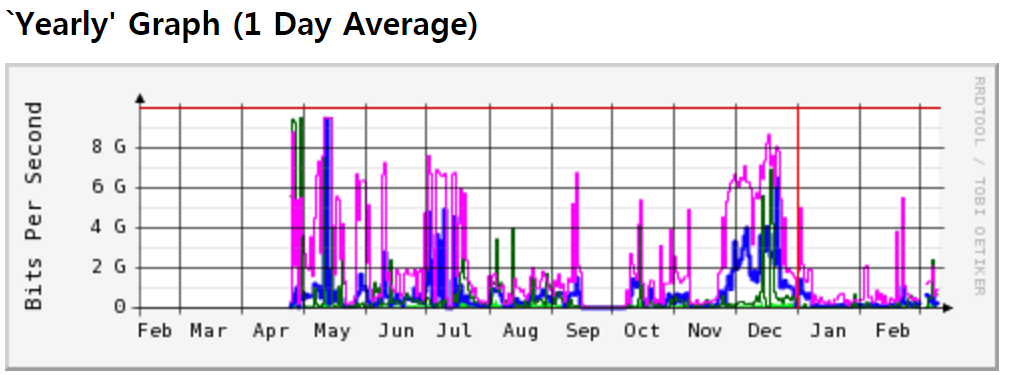 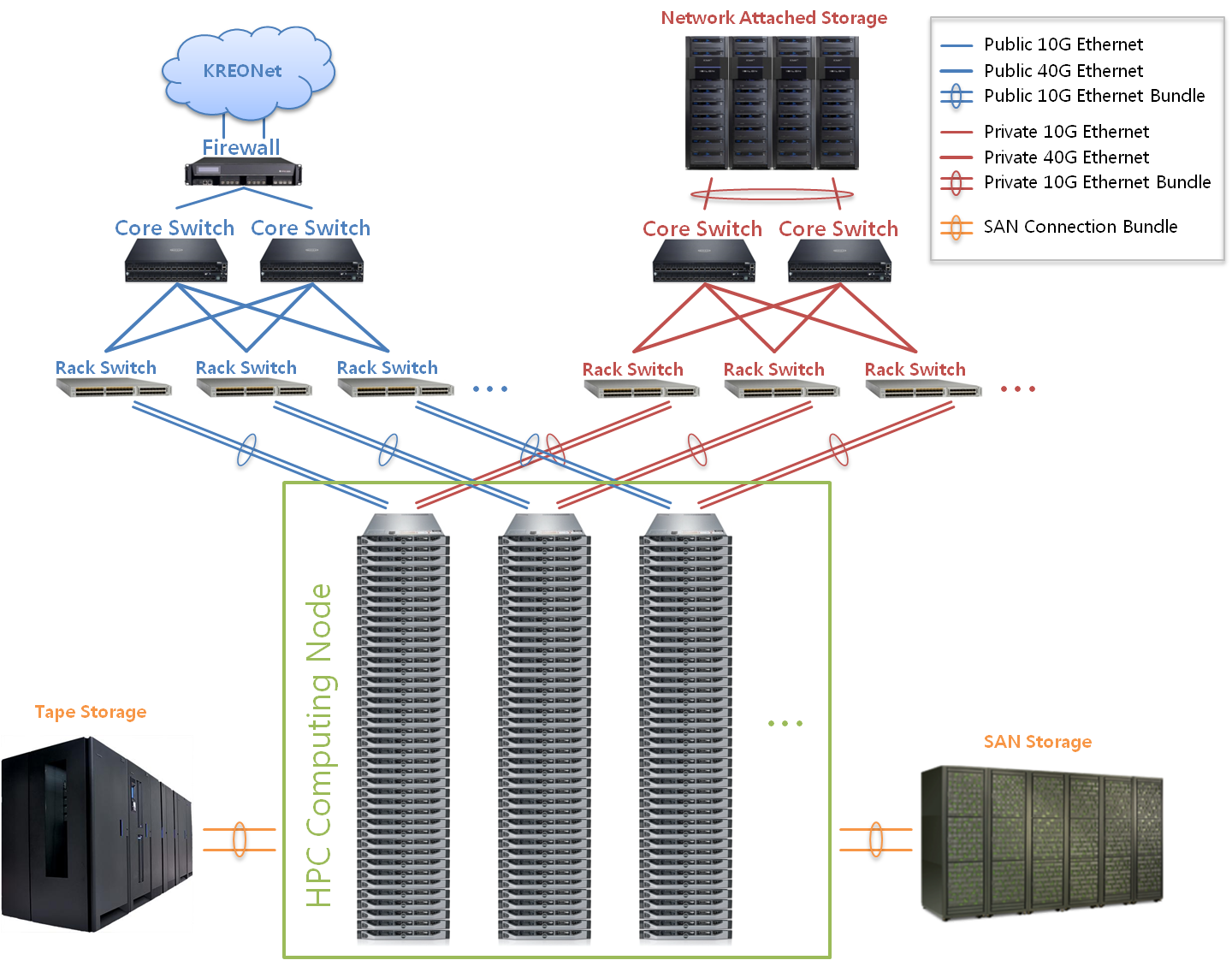 HITACHI HNAS
EMC ICILON
1.5 PB
Dedicated SW for ALICE Tier 1 center
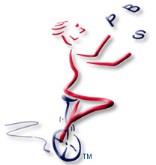 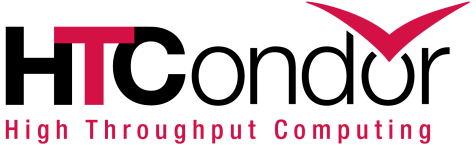 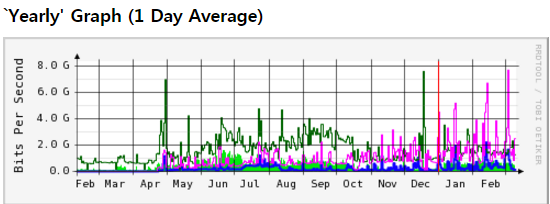 Torque/MAUI
3,500 slots
ALICE T1, Belle, RENO
HTCondor
2,500 slots
CMS T3, LIGO, KIAF
HITACHI USP/VSP
EMC Clariion/VNX
LHCOPN-ONE Workshop in Taipei
5
4.0 PB
1.5 PB
IBM TSM/GPFS
LHCOPN (GSDC/KISTI ~ CERN)
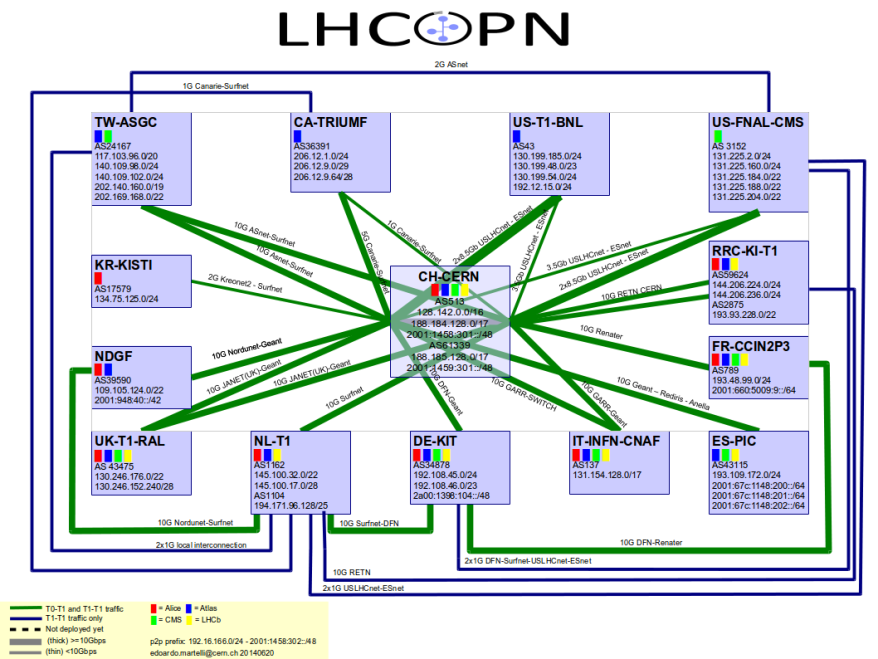 LHC Optical Private Network
GSDC (Global Science Data hub Center) in KISTI as CERN LHC Alice Tier 1 center Since 2013
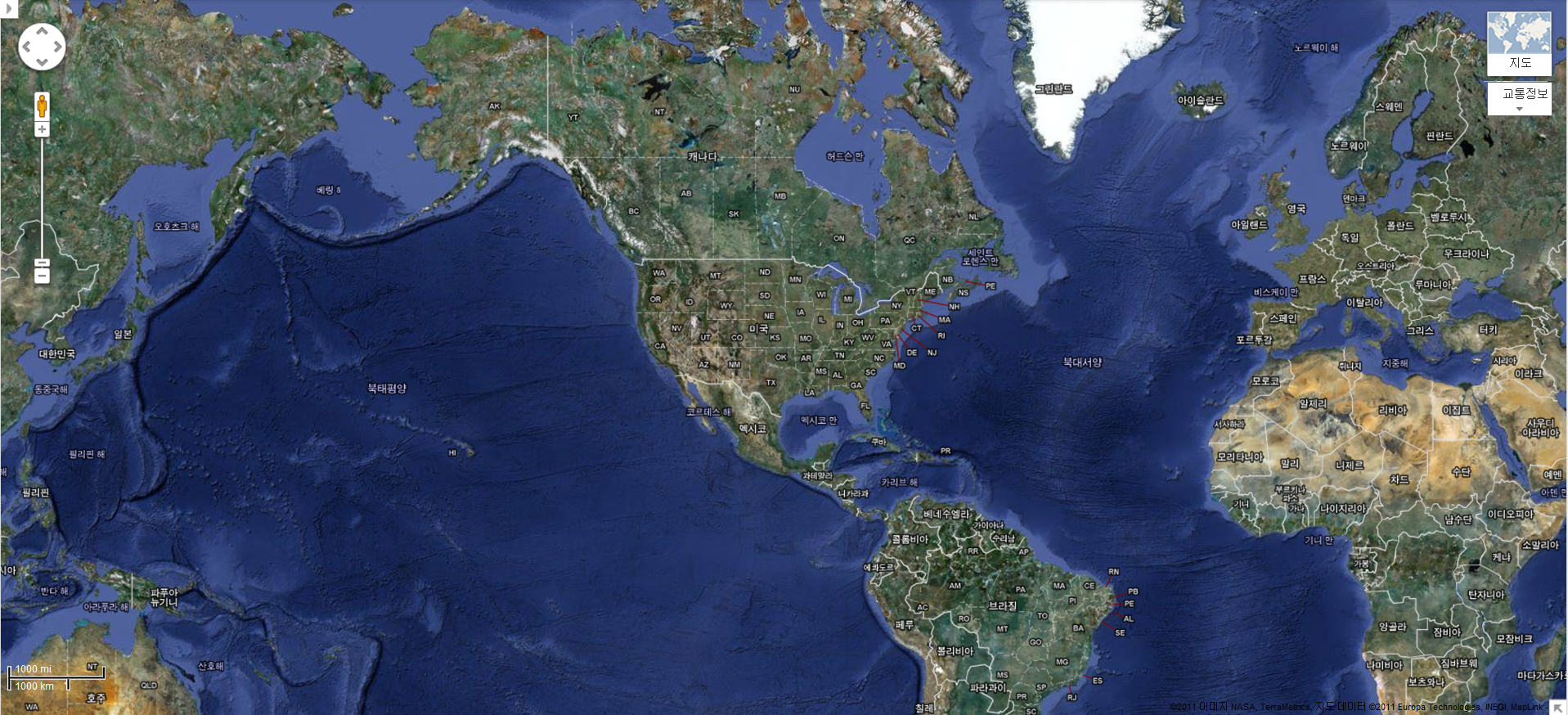 NetherLight
10Gbps
CERN
KRLight 
(Daejeon)
KRLight 
(Chicago)

KISTI
10Gbps (protection)
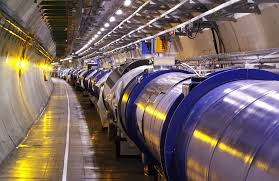 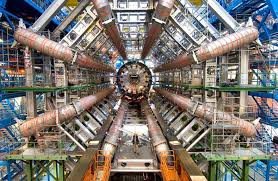 LHCOPN-ONE Workshop in Taipei
6
6
10
34
Maintain the LHCOPN
Report by ISP (SKB) once in a month
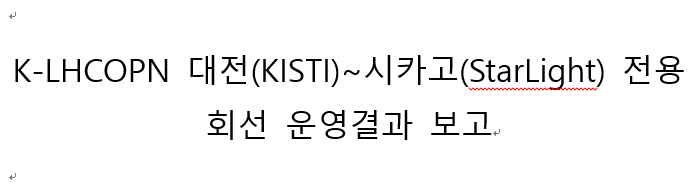 Latency check every hour
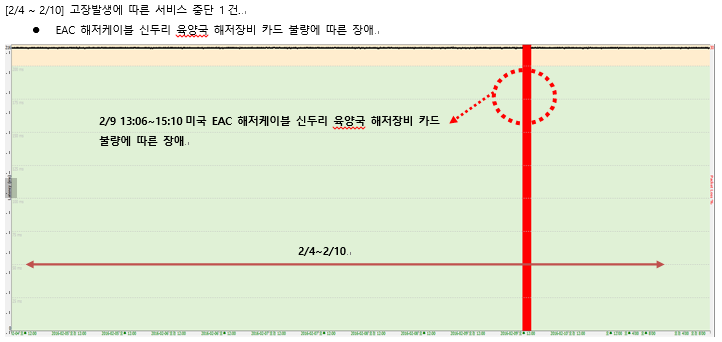 Disable is occured
MRTG graph check
Chicago and KISTI backbone
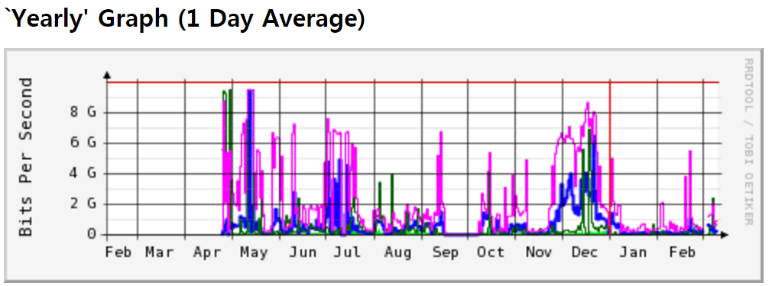 LHCOPN-ONE Workshop in Taipei
7
KISTI’s LHCONE 
Implementation (2016.3)
SARA
Netherlands
CERN
Geneva
US LHCNet
Geneva
Amsterdam
GLORIAD-KR
Internet2
USA
CANARIE
Canada
ESnet
USA
TEIN, 
ASGCnet
(Asian NREN and CERN TierX network)
Hong Kong
Seattle
Chicago
LHCOPN
GLORIAD-KR
GLORIAD-KR
GLORIAD-KR
KREONet2
Seattle, Chicago, Hong Kong
Daejeon
GSDC/KISTI
LHCONE VPN Domain
Korea LHC CMS/ALICE, KEK Belle Community
R&E International Exchanges
KREONET
HEP(KEK Belle…) Network …
KREONET
CERN CMS Network
KREONET,
CERN ALICE Network
LHCOPN-ONE Workshop in Taipei
8
Original by Bill Johnston, Esnet
Example: Previous Status
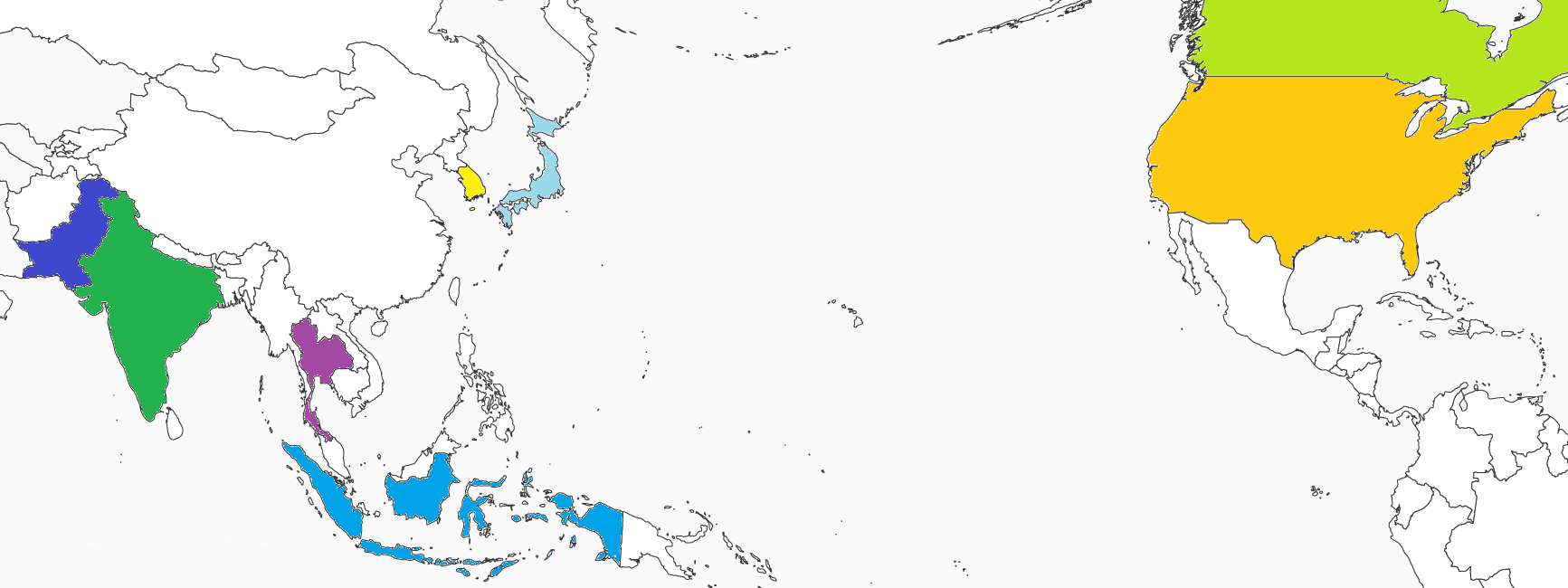 KISTI(KR) ↔ PAKGRID (PK)
Seattle
KREONET
KISTI
Daejeon
PAKGRID
(PK)
PACIFICWAVE
Tokyo
TRANSPAC
LA
HK
APAN-JP
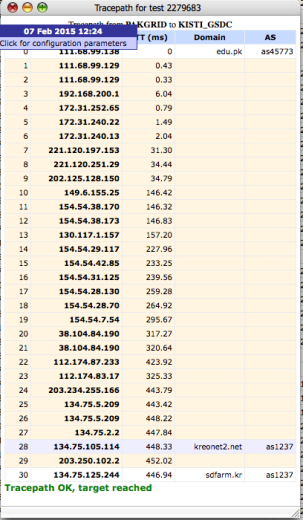 TEIN
Singapore
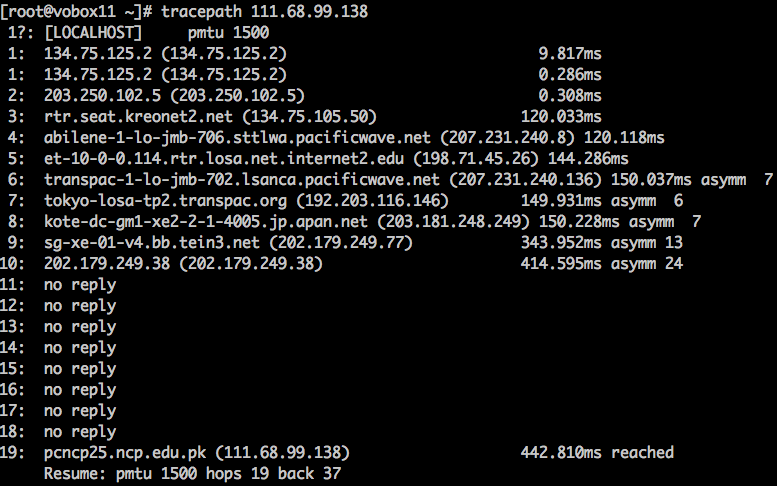 30 hops
Tracepath
over 400ms latency
KISTI-CERN 250ms latency
LHCOPN-ONE Workshop in Taipei
9
LHCONE in Asia
A consensus for LHCONE inter-VRF connection among KREONet2/GLORIAD-KR(KISTI),  ASGC and TEIN
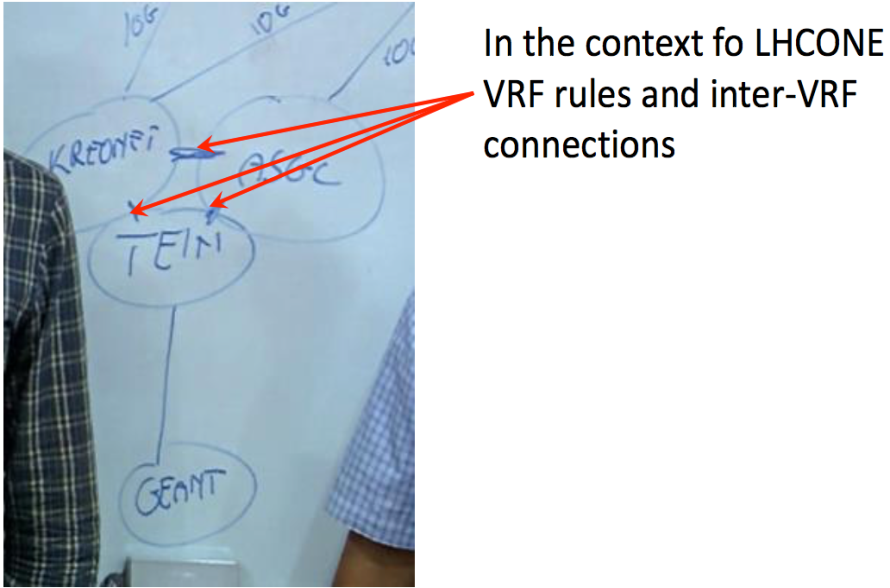 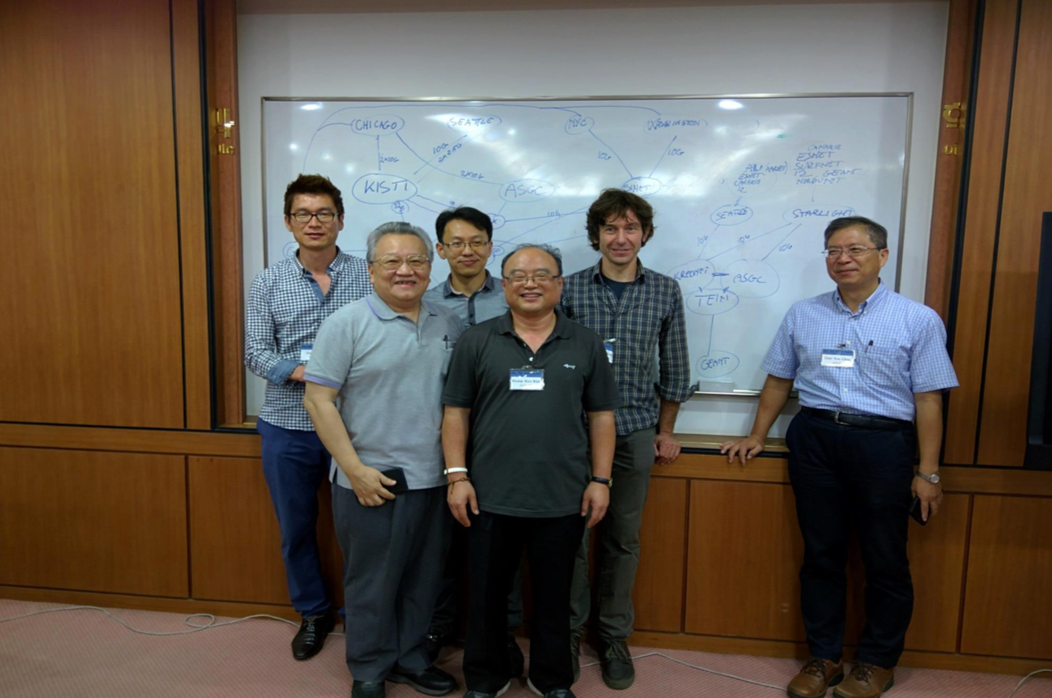 Asia Tier Center Forum, KISTI 22-24 September 2015
LHCOPN-ONE Workshop in Taipei
10
TEIN-GLORIAD-KR (KREONet2) Interconnection
Both are col-located in Megai-advantage
GLORIAD-KR MX960: MEGA-TOP(32/F) 
TEIN M120: 8/F

Interconnection : 1G -> 10G
Short-term: 1G
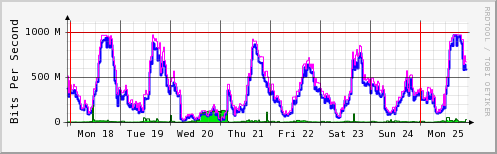 LHCOPN-ONE Workshop in Taipei
11
TEIN-GLORIAD-KR Interconnection
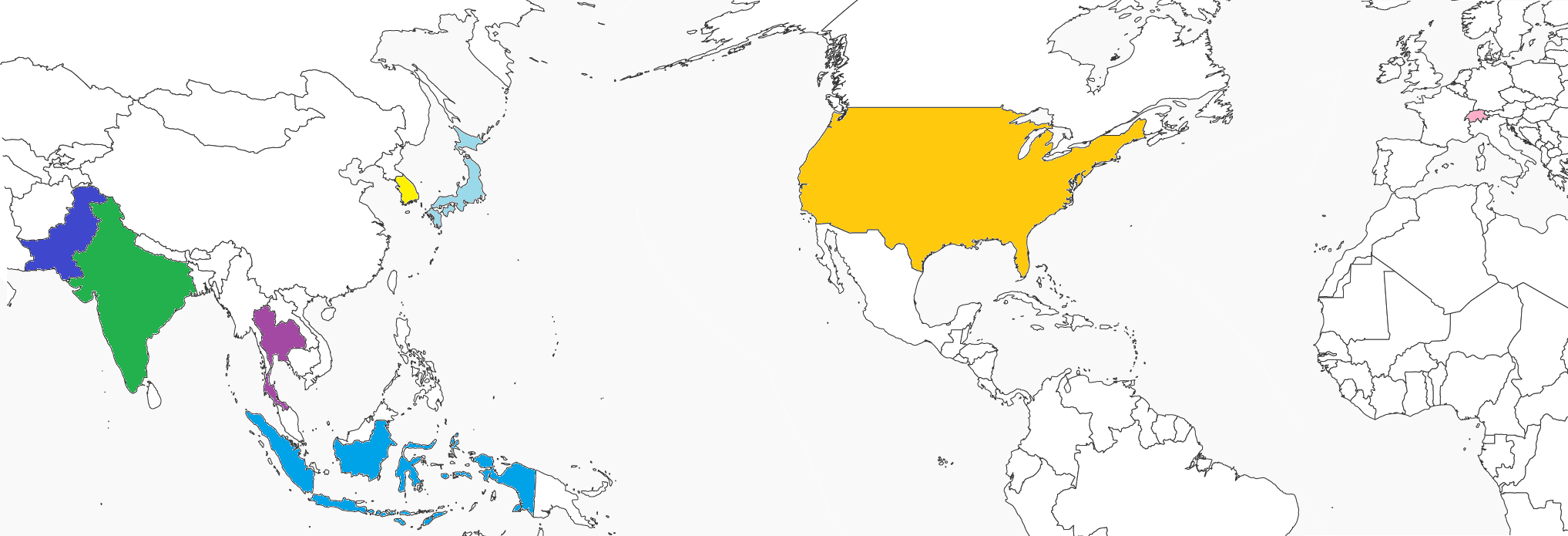 10Gbps
100Gbps
Amsterdam
JP
10Gbps
Seattle
KISTI
GSDC
CERN
Chicago
10Gbps
10Gbps
IN
Pakistan
10Gbps
KISTI-CERN LHCOPN
GLORIAD-KR
TEIN
HK
SG
TH
1 ~ 10Gbps
Indonesia
LHCOPN-ONE Workshop in Taipei
12
Traceroute test
LHCOPN-ONE Workshop in Taipei
13
Test
alice-t1-vobox.sdfarm.kr
IP : 134.75.125.152
VM Host IP : 134.75.125.27 (alice-prd-ovirt-03.sdfarm.kr)
tracepath to Asian ALICE sites
SUT (TH)
COMSATS, PAKGRID (PK)
Kolkata (IN)
Cibinong, Bandung (ID)
LHCOPN-ONE Workshop in Taipei
14
Test Summary
India
Kolkata : 144.16.112.13
Latency = 305.338 ms
Hop = 11
Indonesia 
Bandung : 203.160.128.98
Latency = 127.573 ms
Hop = 19
Cibinong : 203.160.128.89
Latency = 109.401 ms
Hop = 16
Thailand
SUT : 202.28.43.133
 Latency = 157.702 ms
 Hops = 10
Pakistan
PAKGRID : 111.68.99.138
Latency = 287.264 ms (over 400ms)
Hop = 10 (-9)
COMSATS : 210.56.24.242
Latency = 424.073 ms
Hop = 21
LHCOPN-ONE Workshop in Taipei
15
Thailand
SUT : 202.28.43.133
 - Latency = 157.702 ms
 - Hops = 10
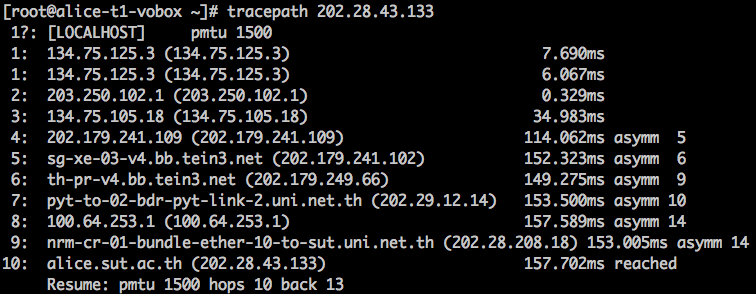 LHCOPN-ONE Workshop in Taipei
16
Pakistan
PAKGRID : 111.68.99.138
Latency = 287.264 ms (over 400ms)
Hop = 10 (-9)
COMSATS : 210.56.24.242
Latency = 424.073 ms
Hop = 21
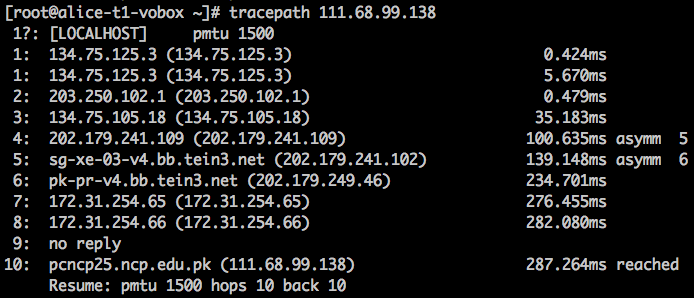 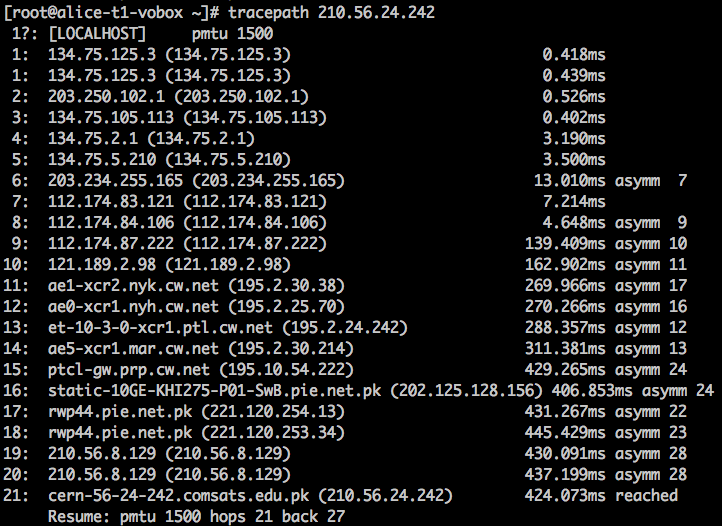 LHCOPN-ONE Workshop in Taipei
17
India
Kolkata : 144.16.112.13
Latency = 305.338 ms
Hop = 11
450.04 ms
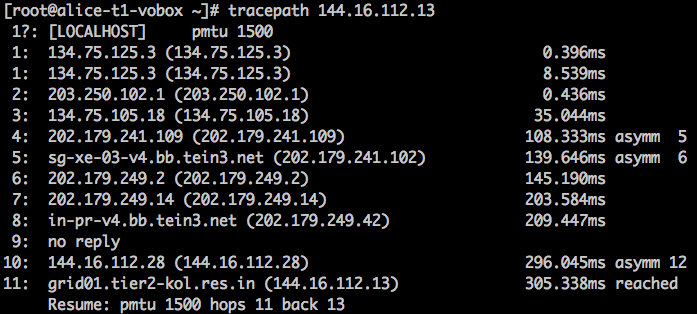 LHCOPN-ONE Workshop in Taipei
18
Indonesia
Cibinong : 203.160.128.89
Latency = 109.401 ms
Hop = 17
Bandung : 203.160.128.98
Latency = 127.573 ms
Hop = 19
289.84 ms
351.38 ms
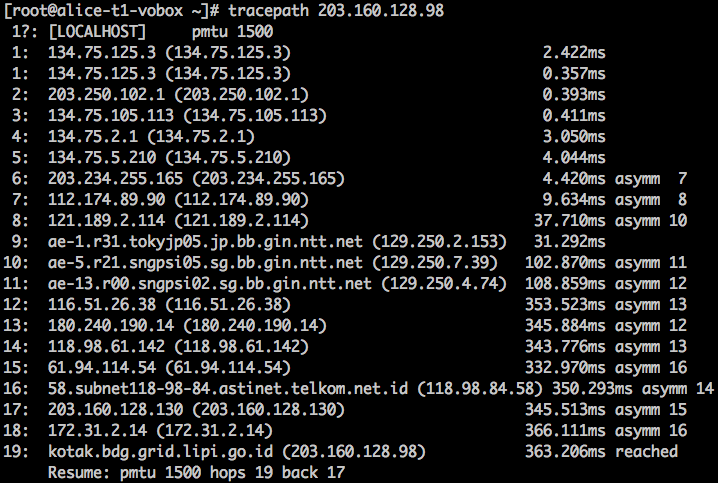 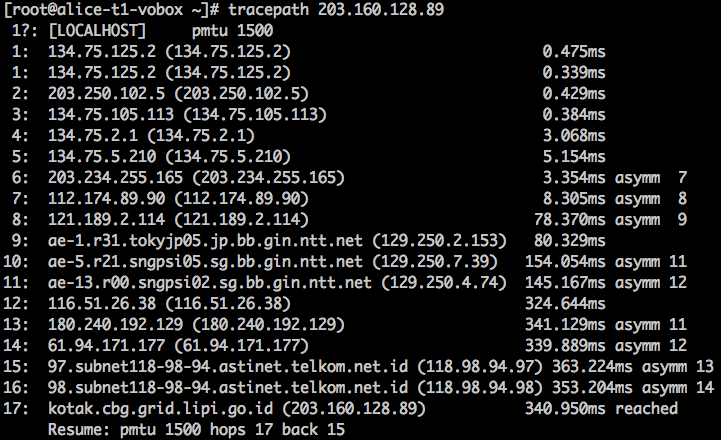 KR-JP-SG
LHCOPN-ONE Workshop in Taipei
19
Submarine cable issue
LHCOPN-ONE Workshop in Taipei
20
Submarine cable Disable
First disable
2015. 8. 14 sub-cable cut (HK-Taiwan)
2015. 9. 19 main-cable cut (Kor – Jap)
Total disable time: 29H 56M
Second disable
2016. 1. 1 main-cable cut (Kor-Jap)
2016. 1. 19 sub-cable cut (HK-Taiwan)
Total disable time: 9H 14M
LHCOPN-ONE Workshop in Taipei
21
Submarine cable Issue (1/2)
LHCOPN-ONE Workshop in Taipei
22
Submarine cable Issue (2/2)
LHCOPN-ONE Workshop in Taipei
23
Thank You (Q or C)
LHCOPN-ONE Workshop in Taipei
24